Haselor  to   Home
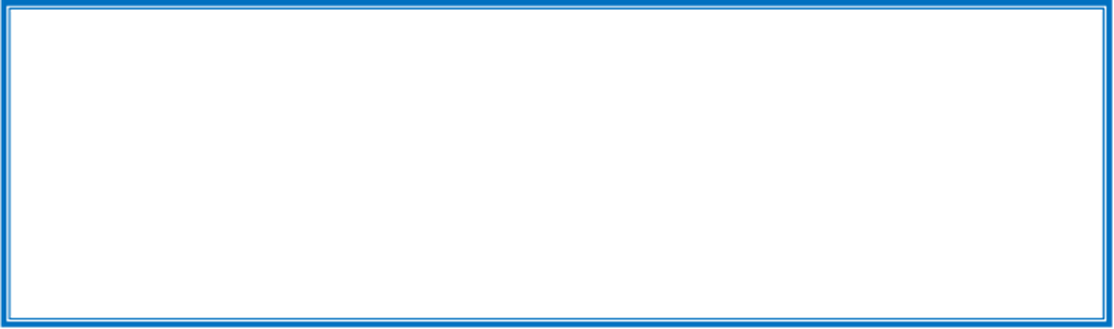 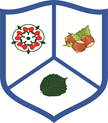 Friday  29th September 2023
Volume  3 -  Issue 3
Weekly update.
Dear Parents/Carers,
The Stone Laying Assembly on Wednesday was a really special occasion where all new children had the opportunity to lay their stones around our tree on the school field. Thank you to all the many parents who came to share the ceremony. 
We had a wonderful turnout to the Early Reading Meeting last night . Reading is the most important support that you can give your child as they start on their educational journey. For parents that were unable to attend – a pack with the information in is being sent home today.
Our Macmillan Coffee Morning today in the hall was an amazing success. The donations of cakes had everyone’s mouths watering and we were blessed to have so many visitors. Thank you so much for your enormous generosity as we managed to raise £419, which is incredible- thank you again!
A huge well done to all children who took part in the local consortia schools boys football tournament this week. Our year 5/6 boys were fantastic and did not concede a goal until the penalties at the end of one match. We are so proud of them all as one parent watching on Monday evening declared that ‘I bet they play together all the time!’ – it was in fact their first game so we couldn’t be prouder. Their next match is on the 9th October again at Studley St. Mary’s .
The girls in Years 3,4,5 and 6 will hopefully have the same opportunity to play on October 17th at Stratford Town Football Club 4.00-5.30pm – a letter will be coming home next week about this – make a note of the date if your child is interested.
Parent / Teacher meetings for all children will be held on the 10th and 12th October from 3.30pm-6.00pm. Parents will need to book appointments on the MCAS app. Please be aware that appointments are available on a first come , first served basis and slots last for 10 minutes. The meetings will be an opportunity to share about how your child is settling into their new year groups and staff will be able to share early targets for children with you. All appointments will take place in the school hall.
You will have noticed the new NO Parking signs on the road outside school this week – they have been loaned to us by the community police service for 6 weeks. Thank you for supporting us to make 
our environment as safe as possible.. 
Kind regards,  Mrs Gail Duxbury
Diary Dates
Friday 6th October
Tudor Grange Trust INSET day – children not in school
Monday 9th October 
Boys football tournament after school at Studley St Marys
Tuesday 10th October 
World Mental Health Day
Class 1 Forest School pm
Class 3 Swimming pm
Tuesday 10th October
Parent/Teacher Meetings
3.30pm-6.00pm
Thursday 12th October
Parent / Teacher Meetings
3.30pm-6.00pm
Appointments available to book online from today via the MCAS app.
Monday 16th October 
National Recycling Week
Tuesday 17th October
Class 1 Forest School pm
Class 3 Swimming pm
Yr 3,4,5,6 Girls Football Tournament at Stratford Town Football Club
Wednesday 18th October
Class 4 Cake bake sale
(Breaktime)
Wednesday 25th October
Harvest Assembly 2.30pm
Parents invited
Class 1:  NA
Class 2: Sebastian
Class 3 : Katie 

TT Rockstar Pupils Of The Week 
Class 1: NA
Class 2: Penelope
Class 3: Katie
Class 4 : Aiden
TT Rockstars Class of the Week
1st –Class 4 18% active/1 min each child
2nd -Class 3; 16% active/ 1 min each child
3rd –Class 2 ; 6% active/ 7 min each child
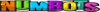 Birthdays this week: 
 Noah K, Jack, 
Sienna and Poppy W
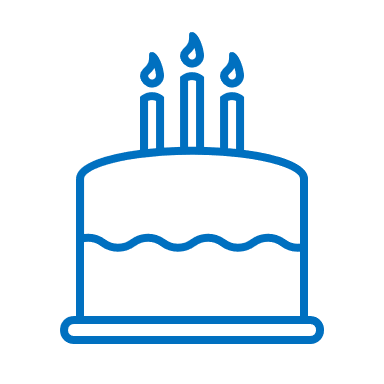 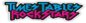 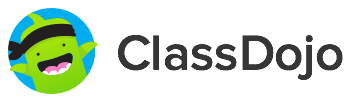 This week’s Totals
Drake: 60
Marlborough: 60
Nelson: 60
Raleigh: 51
House winner of the weeks… 
Drake, Marlborough and Nelson!
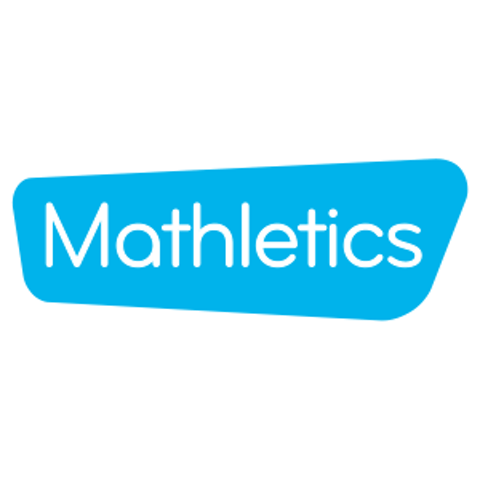 Class Result
1st : Class 4 8318 points
2nd : Class 3 1020 points
3rd : Class 2  520 points
Mathletes Of The Week
Class 2 : Iana 520 pts 
Class 3 : Katie 480 pts
Class 4: Sebastian 4758 pts